CULTURAL HERITAGE AS EUROPE NATURAL SMART SPECIALIZATION 








FRANCESCO GRILLO
St. Antony’s College, Oxford University
Advisor to Italy’s Minister for Education, Research and Universities

ROME, 25th November 2016


francesco.grillo@sant.ox.ac.uk
www.visionwebsite.eu                                                               www.visionandvalue.eu
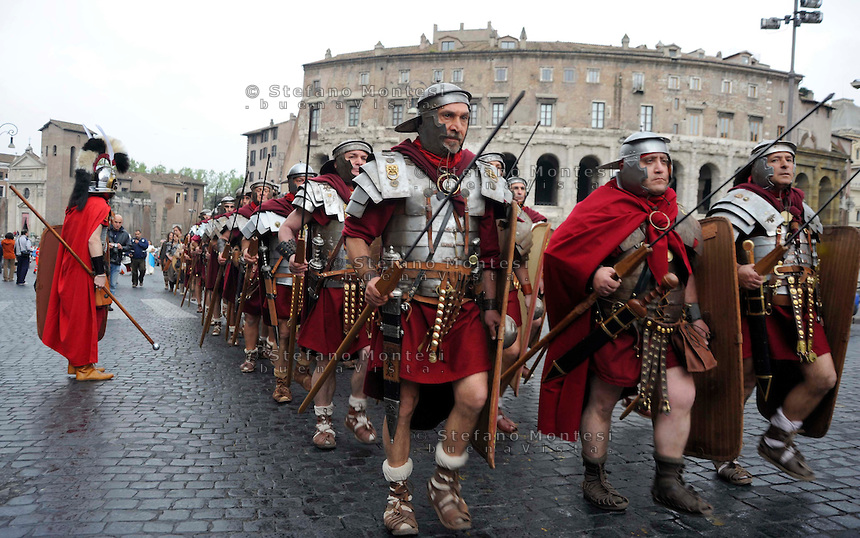 1
AT THE CROSS ROAD OF INNOVATION POLICIES
CCI
ENABLING  INDUSTRIES (ICT, ..)
RELATED INDUSTRIES (AGRIFOOD, ..)
CH
TOURISM
2
CULTURAL HERITAGE (AS WELL AS CCI AND TOURISM) AS EU’S NATURAL SMART SPECIALIZATION
The creative and cultural industry in Europe employs 2.5 times more than car industry
EU hosts  42% of 816 cultural UNESCO sites of the world (with 8% of its population and 21% of its GDP)
Tourism is one of the fastest (51% per year since the 2007 crisis) and most recession proof global industry
OUT OF 202 EU REGIONS AND COUNTRIES: 72 CHOSE  TOURISM AS THEIR SS OF WHICH 49 ELECTED CH
3
STRATEGIC QUESTIONS FOR MAKING CULTURAL HERITAGE THE POTENTIAL HEART OF EUROPEAN INNOVATION STRATEGIES
THE CONSERVATION – ACCESSIBILITY – ECONOMICS OF CH TRIANGLE: HOW TO TURN A (PERCEIVED) TRADE OFF IN A SYNERGY?
HOW TO INNOVATE PHYSICAL “EXPERIENCE” OF CH? 
HOW TO MAXIMIZE POSITIVE (AND MOSTLY KNOWLEDGE RELATED) SPILL OVERS WITH OTHER SS?
HOW TO ENGAGE INNOVATORS (AND OTHER HELIXES OF KNOWLEDGE BASED SOCIETIES)?
4